ANNOUNCEMENTS
Aug. 2, 2019
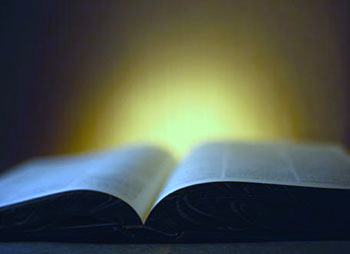 God’s  Promise  for the week
“When Christ your life appears, then you too will appear with him in glory.”  
                             Col 3:4
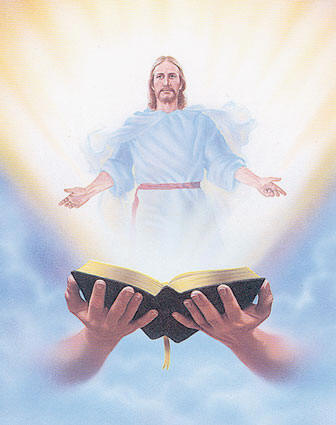 Welcome
Guest
SEPTEMBER 2019MAGNIFICAT ISSUE
is available for 
distribution tonight 
at the Auditorium.
Community Day
August 17, 2019
Johnson Park (Piscataway, NJ)

8:30 am – 4:00 pm
11:30 am –Eucharistic Celebration
Family Colors
LAST NAME
(Beginning with)

A – C

D – G

H – P

Q – Z
COLOR


Red

Blue

Green

Yellow
“Breaking 
        the Silence”
A Symposium on Depression
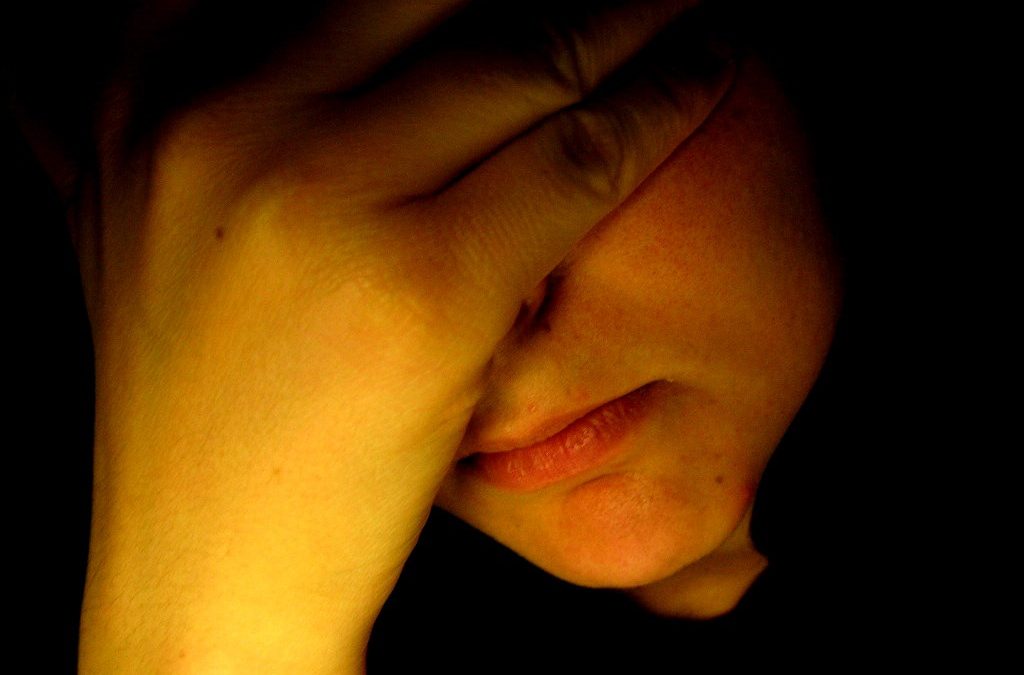 Led by Msgr. Paul Schetelick 
and a Multidisciplinary team.

August 31, 2019 1pm - 6pm, DMP Library
Please RSVP at http://bldnewark.com
[Speaker Notes: Youth, Singles and Parents are all invited, Please RSVP at bldnewark.com]
BLD NEWARK
2019 Community Fundraising Event
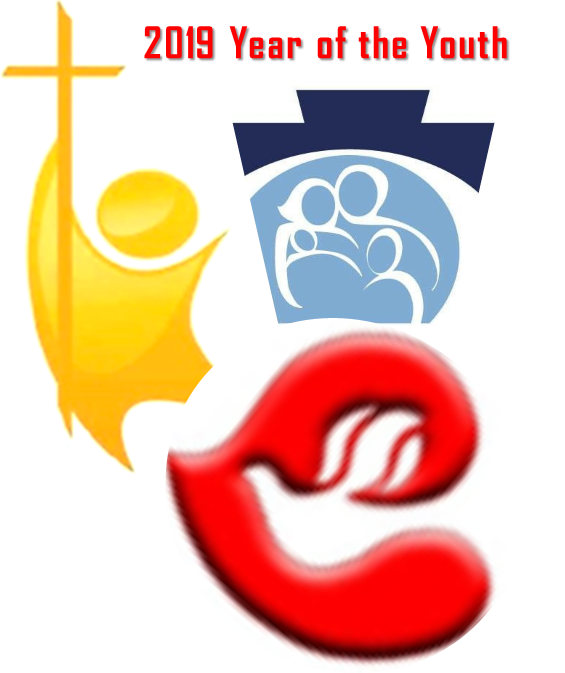 Drawing
Oct. 18, 2019 @ 10:30pm 
@ Divine Mercy Parish
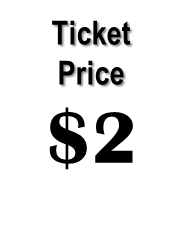 BLD NEWARK
2019 Community Fundraising Event
Ministry Coordinators / Class Shepherds for the following Ministries / ME Class, please pick up your Raffle Tickets.
FLA 
Golden Years
John 6
Liturgy
ME 47
ME 50
ME 51
Medical
Pastoral
Witness Dev.
Youth
Before and after worship, Fundraising Committee Members will be at the back of the auditorium for:
Ticket distribution & Ticket remittance (forms are available), 
and to answer any questions.
Remittance forms are available @ www.bldnewark.com
Marshaling 
Schedule
August 9, 2019
Pastoral 
Apostolate
ORDER
“Seek what is above… not of what is on earth.” 
               Col 3:1-2
DIRECTIONS
Practice humility and forgiveness in your family, community and workplace.
Share your talent, time and treasure to rebuild and reshape the community.
DIRECTIONS
3.  Grow in holiness through prayer, scripture reading and the sacraments.